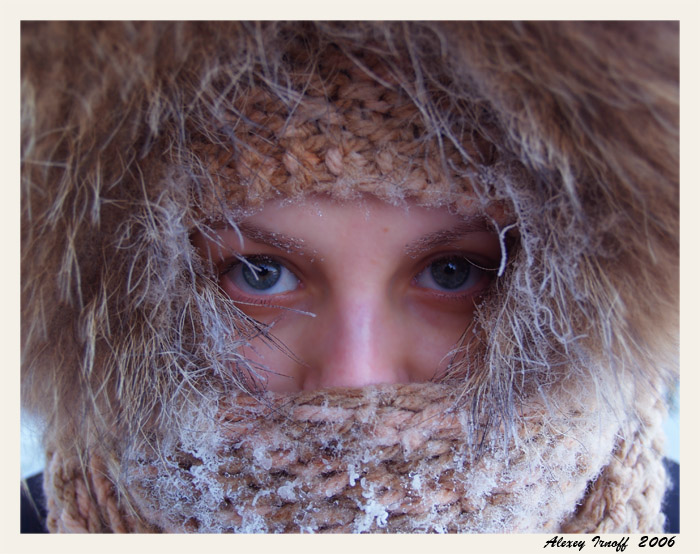 Обморожение
Презентация к уроку ОБЖ в 5 классе
Автор Борисова И.И
Обморожение
Обморожение наступает в результате различных причин. Основные из них это внешние воздействия. Холодный ветер, низкая температура, неудовлетворительное состояние больного или длительная болезнь, так же сопутствуют обморожению такие факторы как большая потеря крови, алкогольное и наркотическое опьянение.
Различают несколько степеней обморожения.
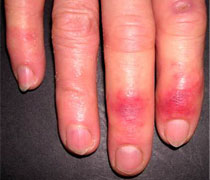 При первой степени наблюдаются обратимые изменения кровообращения, пораженные ткани краснеют, значительно снижается чувствительность.
Вторая степень отморожения характеризуется
полным отмиранием наружных кожных покровов. Наблюдается багрово-синяя окраска, пораженные ткани быстро отекают. Возможно образование пузырей с белой жидкостью внутри.
третья степень обморожения характеризуется
полным омертвением слоев тканей находящихся в зоне поражения на разную глубину. Сначала появляются пузыри содержащие жидкость тёмно-красного цвета. Около пораженного участка кожи появляется воспаление
Если степень обморожения невысока ( I степень ), и поражены нос или уши, согревать пострадавшего можно с помощью рук и тёплых грелок. НЕ стоит сильно растирать пораженные части тела, поскольку определить степень отморожения неопытным взглядом бывает сложно и это может привести к тромбозу сосудов и углублению повреждения тканей.
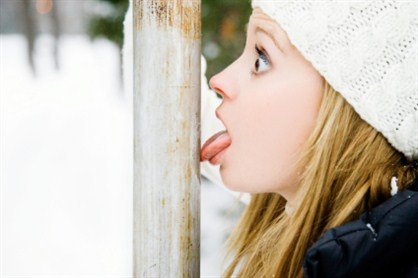 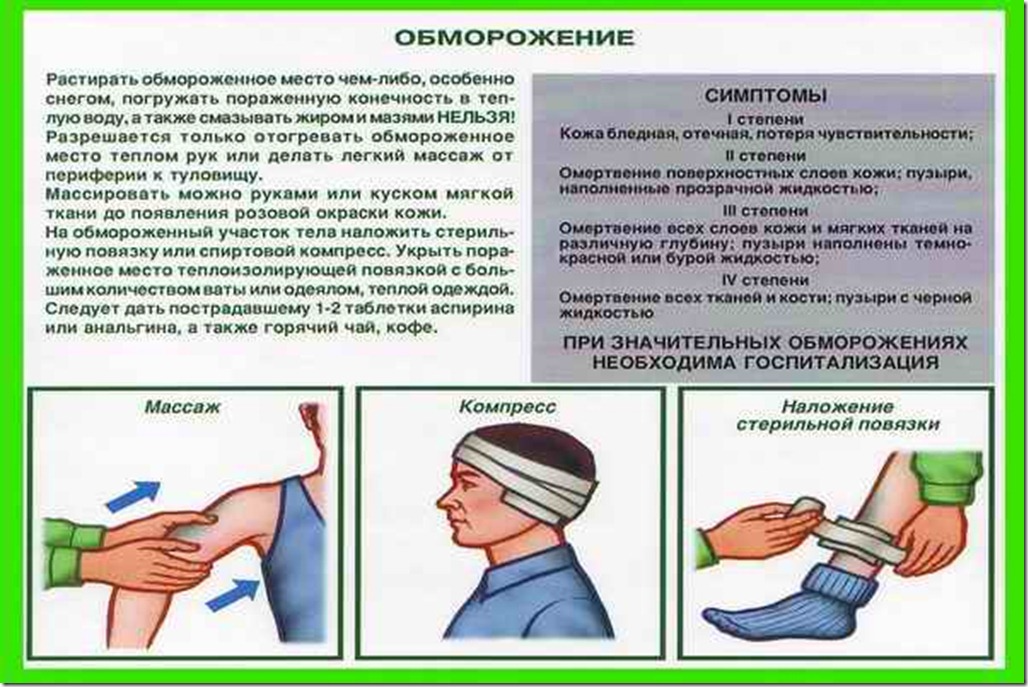 Расскажи о своих действиях в конкретной          ситуации:

На улице температура воздуха -25 градусов. Ты пошёл вместе с другом на каток. Вдруг заметил, что у друга появилось на щеке белое пятнышко. Твои действия.


2.Ты  утром ушёл в школу. Неожиданно столбик термометра начал падать , и когда ты пошёл домой,  на улице было около тридцати мороза. Ключей от  квартиры у тебя не оказалось . Твои действия.
Определите, на каком рисунке 1 степень  Обморожения!